Surgical Instruments Review
Vet Science CDE
Muzzle- Basket
Centrifuge
Endotracheal tube
OB Chains and handles
Rumen Magnet
Silver Nitrate Sticks
Squeeze Chute
Elastrator
Hoof Knife
Dental Float
Twitch- Chain
Laryngoscope
Dehorner- Electric
Dental Scaler
Ear Notcher
Autoclave
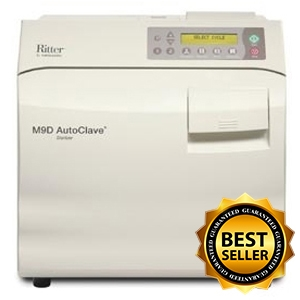 Anesthesia Machine
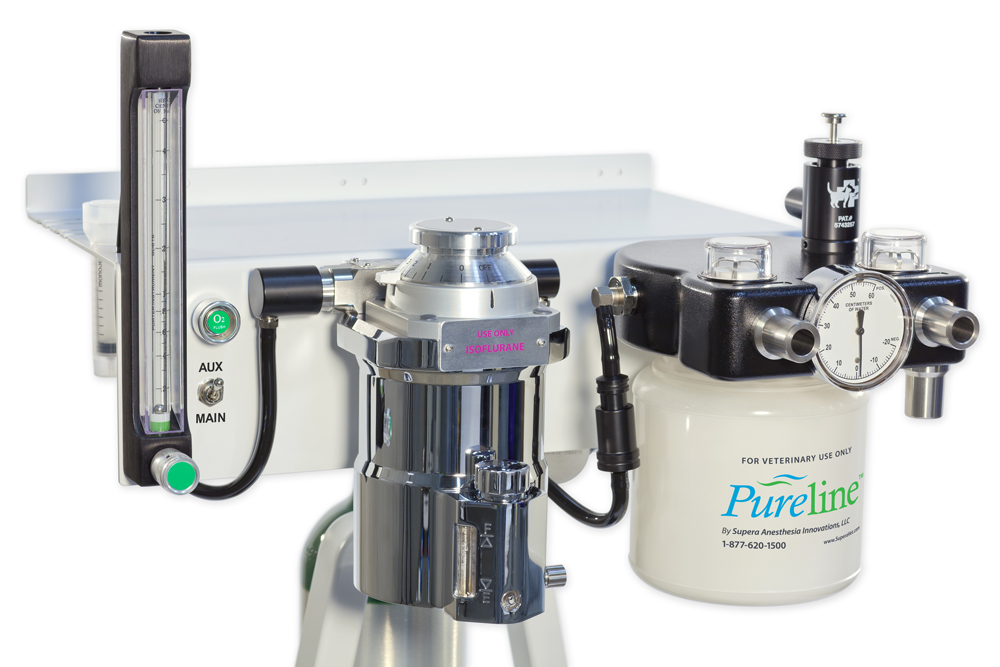 Catch Pole
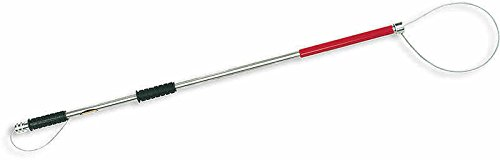 Catheter- Tomcat Urinary
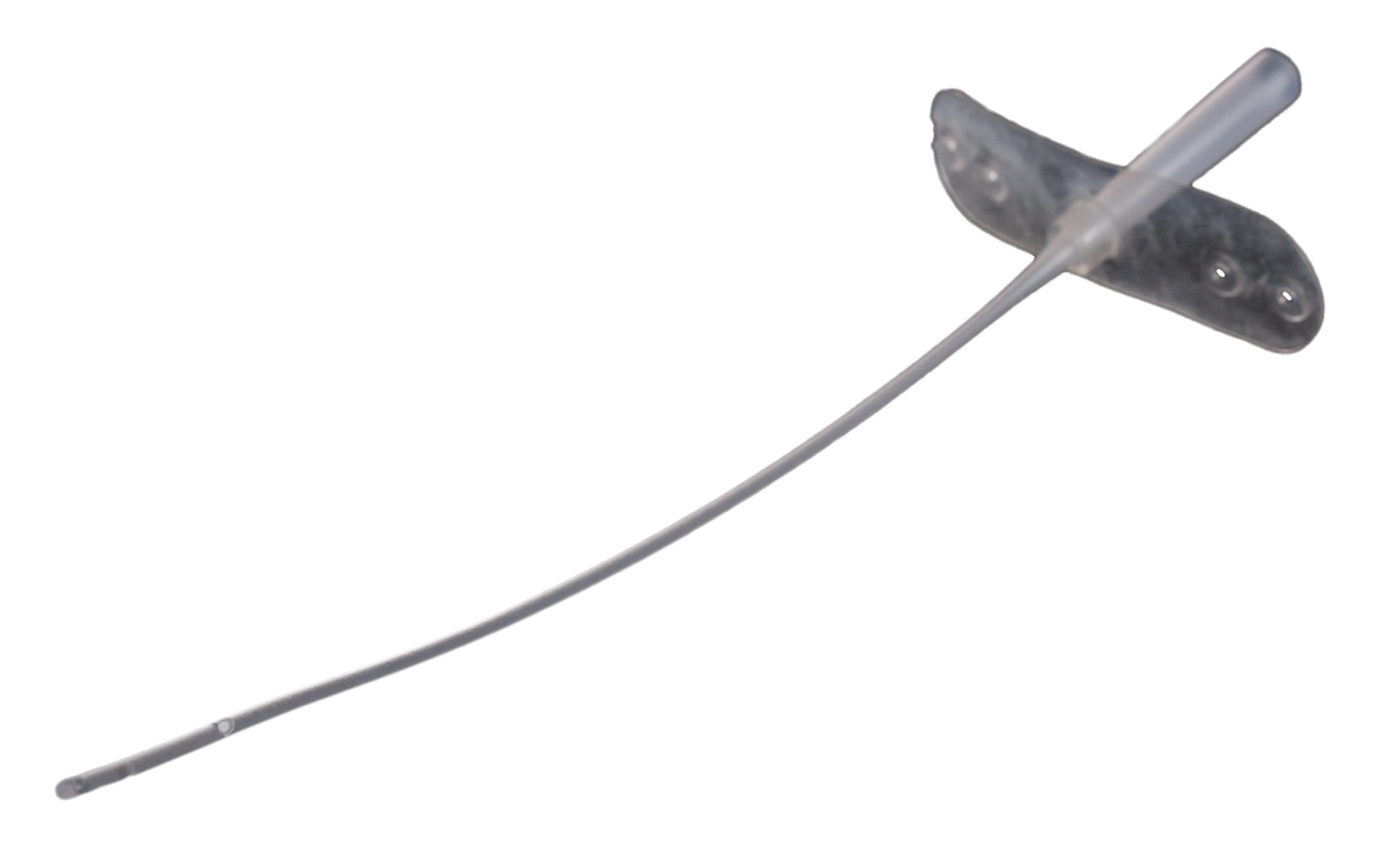 Elizabethan Collar
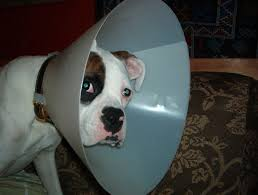 Fecalyzer
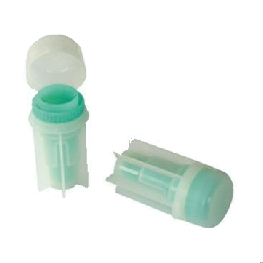 IV administration set
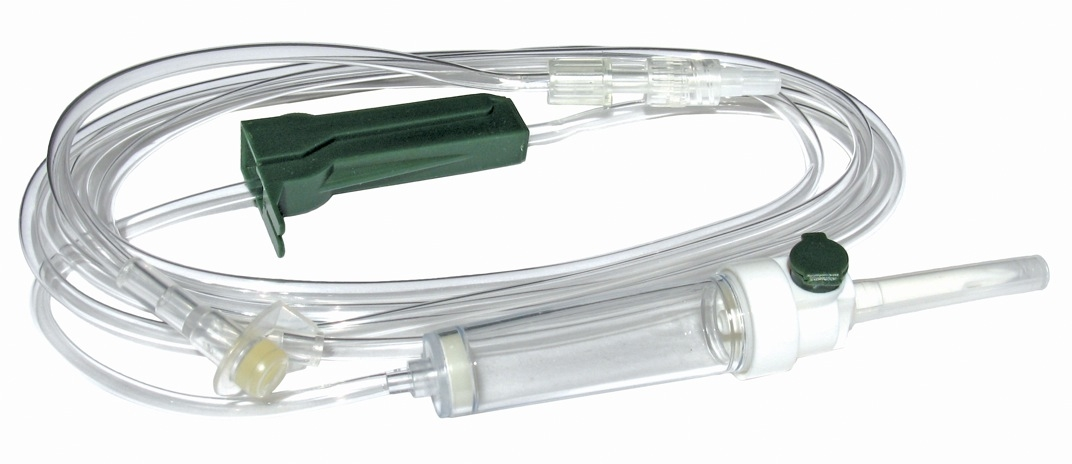 Opthalmascope
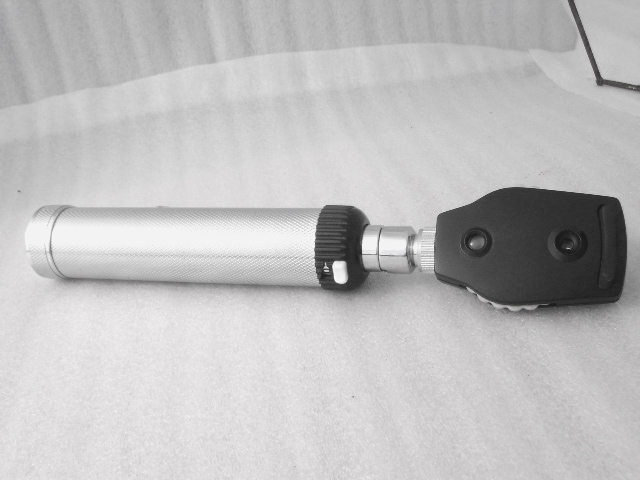 Otoscope
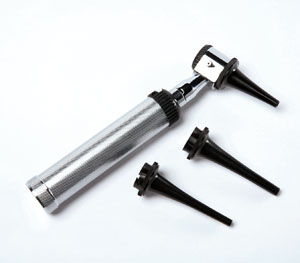 Syringe- automatic, multidose
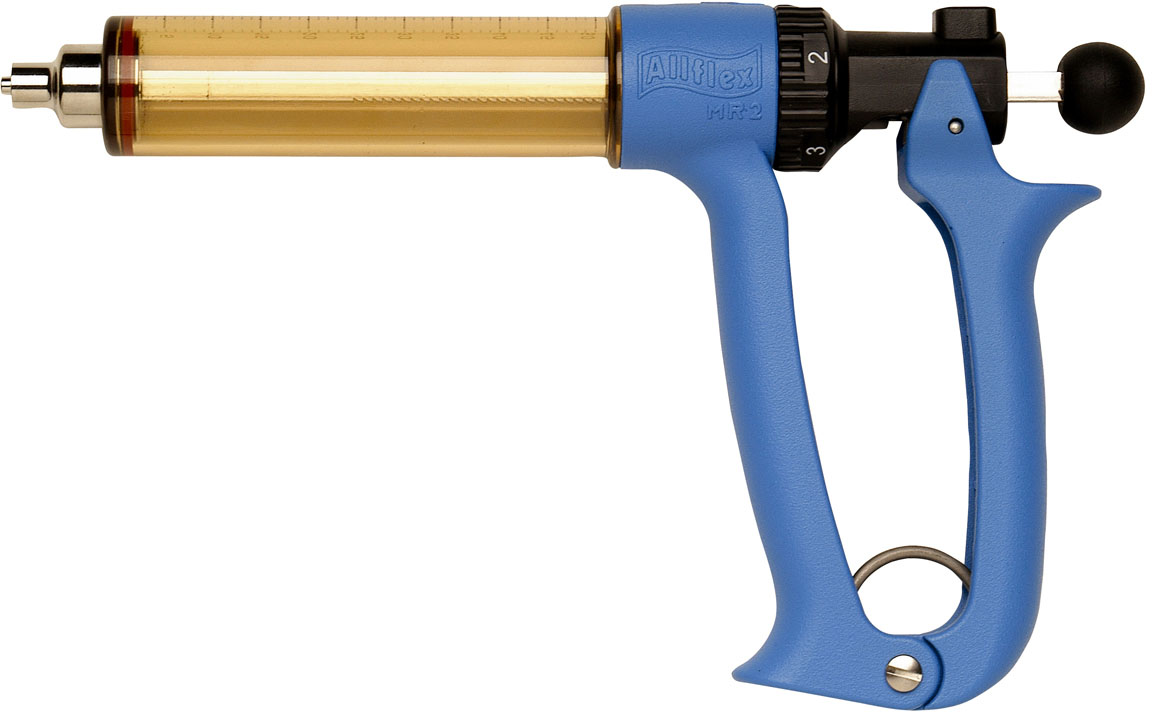 Tattooing Instrument- small and large
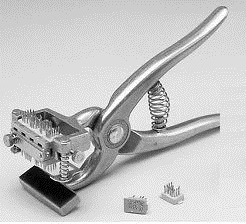 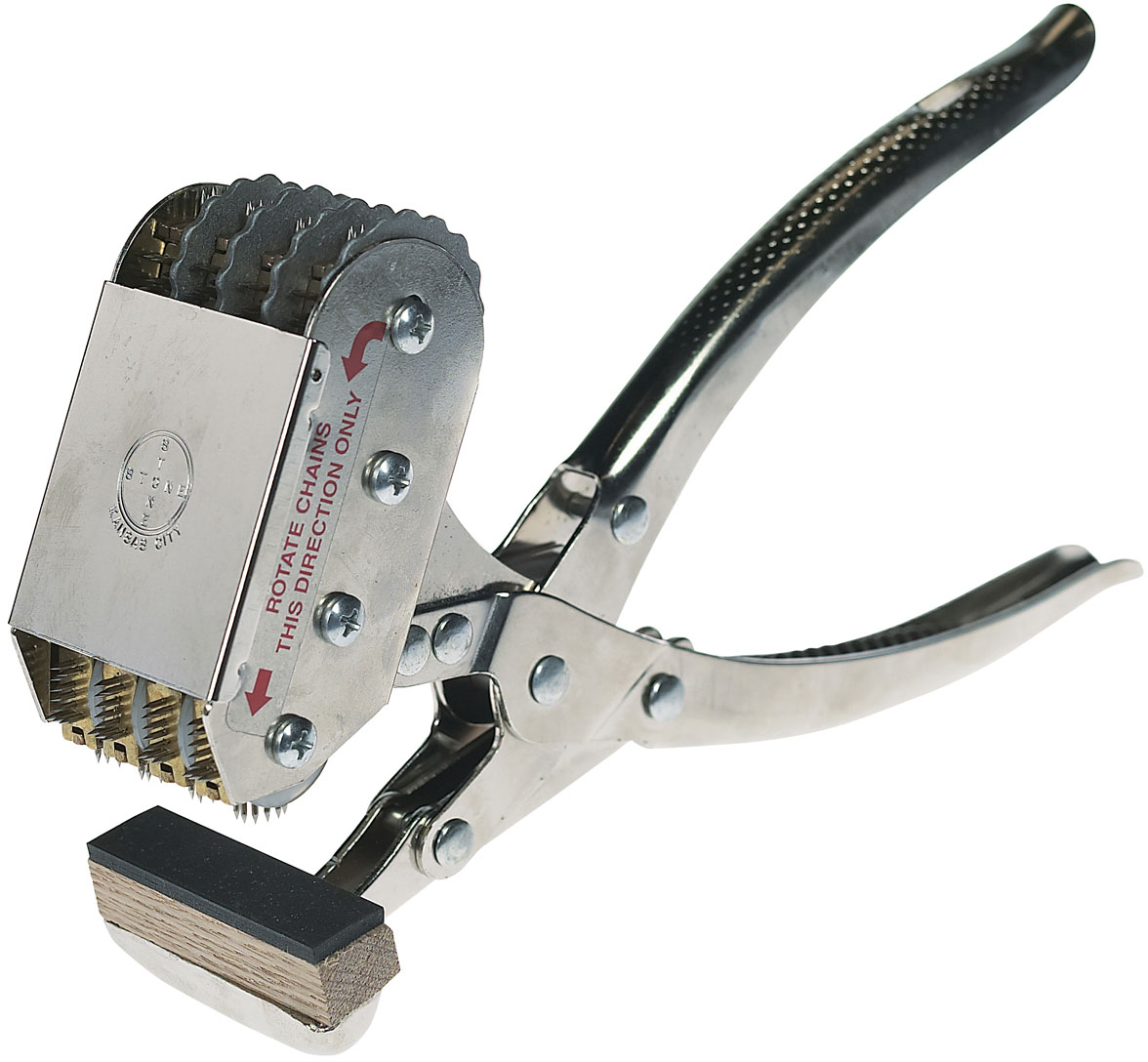 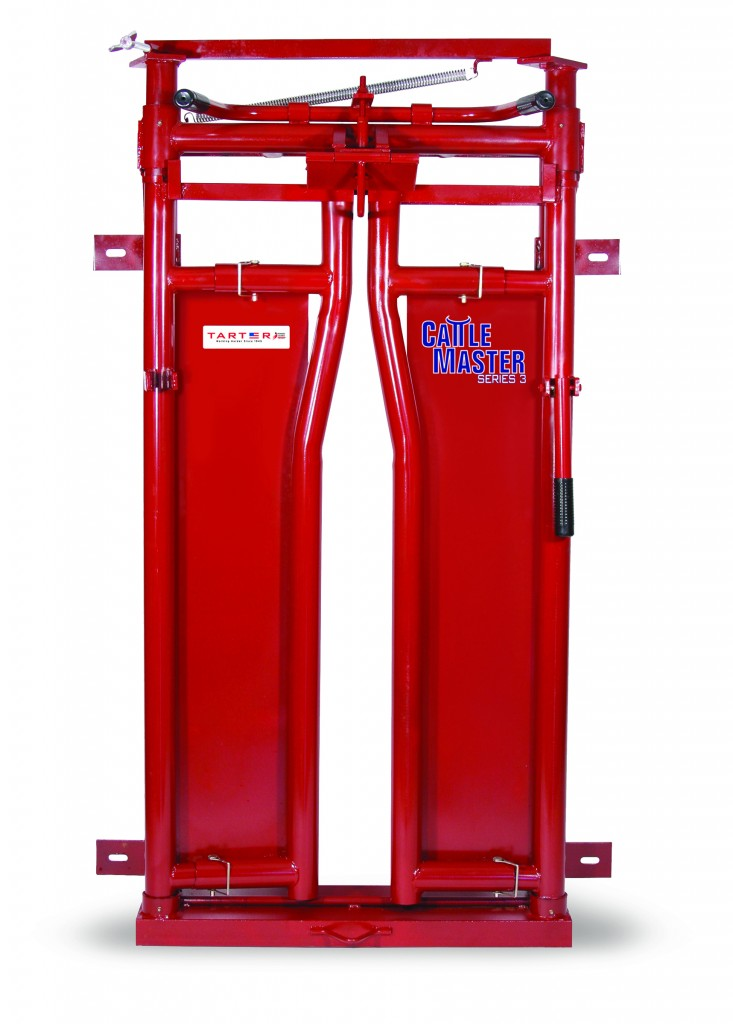 Headgate
Small Animal Oxygen Cage
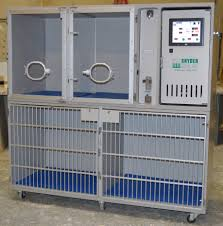 Autoclave Tape Indicator
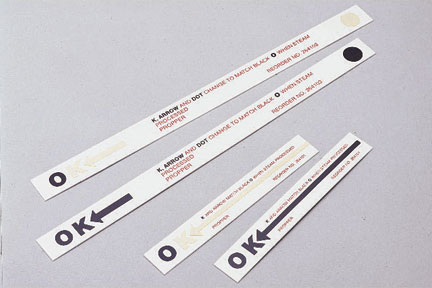 Bands (castration or docking)
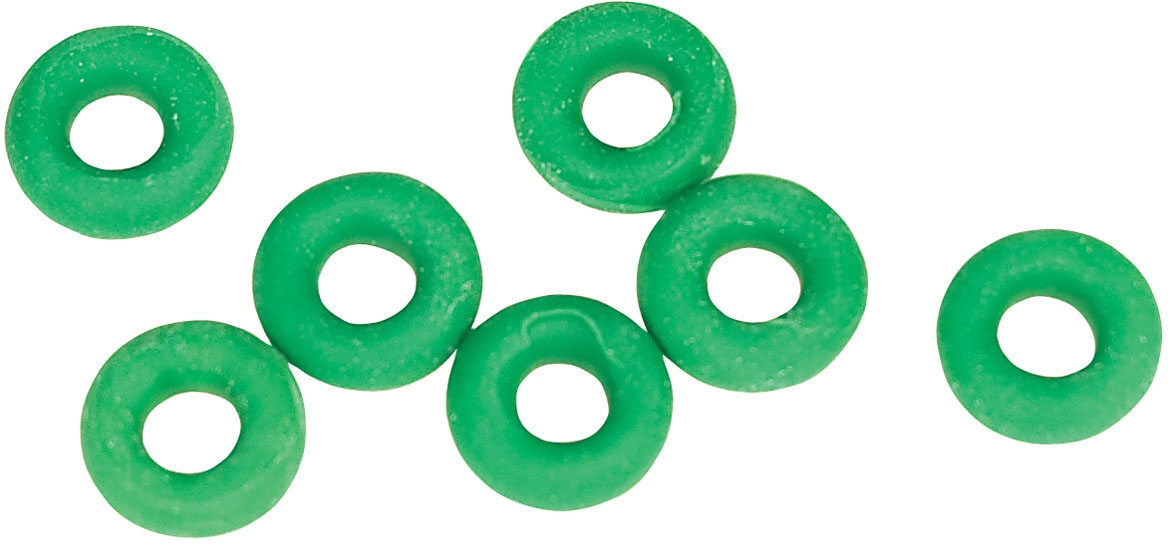 Pig Tooth Nippers
Staple Remover
Ambubag
Balling Gun
Hog Snare
Emasculator
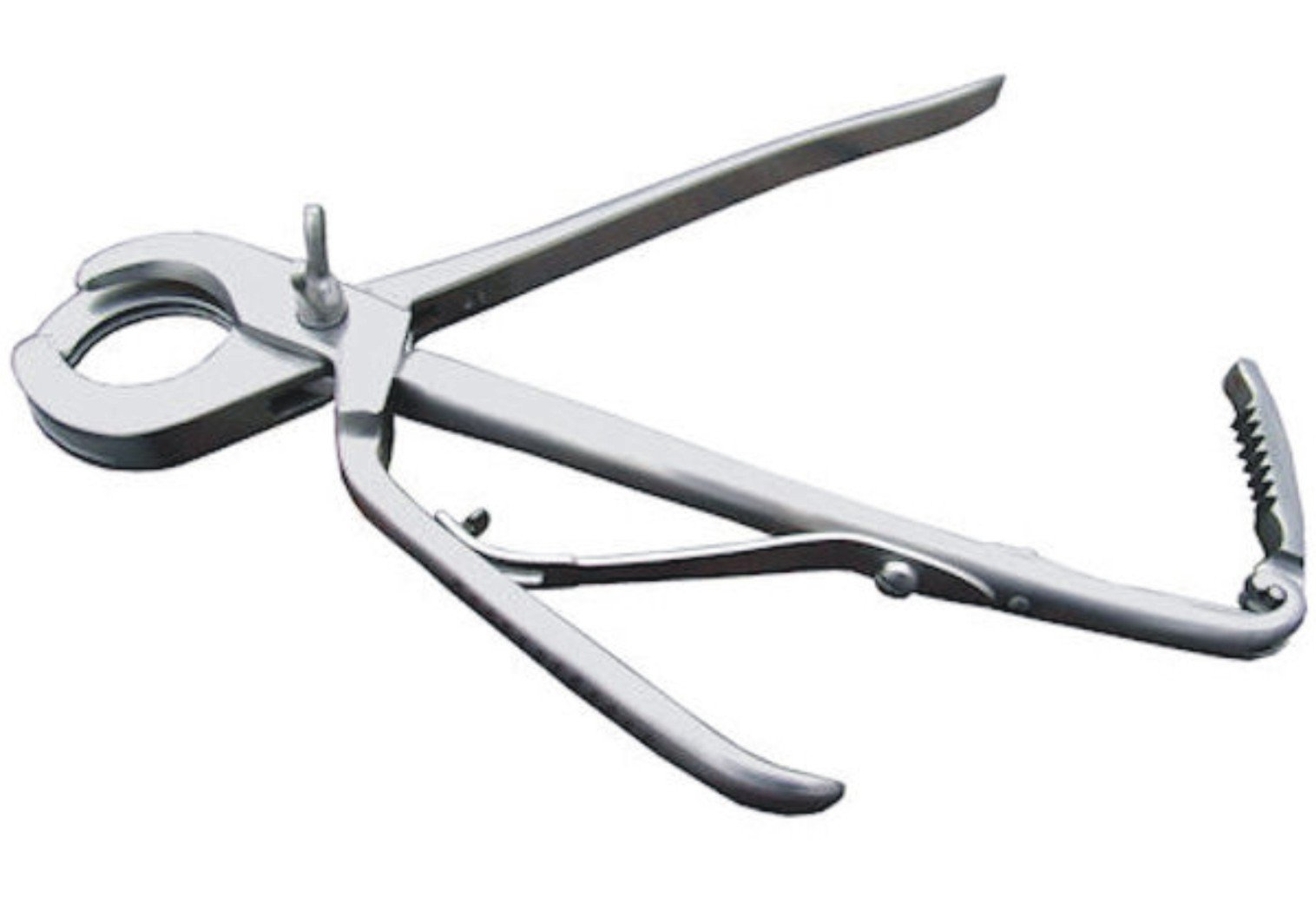 Dehorner- Barnes
Feeding Tube for small animals
Gravity Feeder and tube
Hoof Rasp
Twitch- Humane
Endoscope
Forceps- Babcock tissue
Laparoscope
Scissors- Suture wire cutting
Fecal Loop
Speculum- Small Animal Oral
Speculum- Vaginal
Suture needle- cutting
Suture needle- taper
Tonometer
Tourinquet
Trocar and cannula
Fetal extractor- calf
Forceps- Alligator
Scissors- Bandage
Scissors- Lister Bandage
Scissors- Littauer suture removal
Speculum- Large Animal Oral
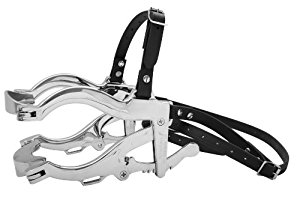 Bandaging Material- Elasticon
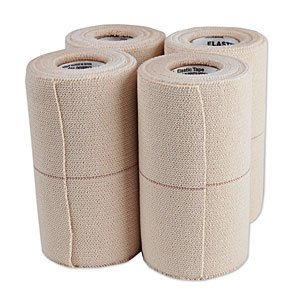 Drench Gun- small ruminent
Rectal Prolapse Ring-swine
Bandaging Material- Roll Gauze
Bandaging Material- Vetwrap
Catheter- Butterfly
Catheter- IV
Cold Sterile Tray
Scissors- Mayo Dissecting
Scissors- Metzenbaum
Needle Holders- Mayo Hegar
Needle Holders- Olsen Hegar
Forcep- Brown Adson Thumb
Scalpel Blade
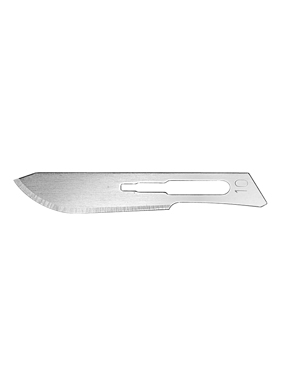 Forcep- Rat Tooth Thumb
Forcep- Allis Tissue
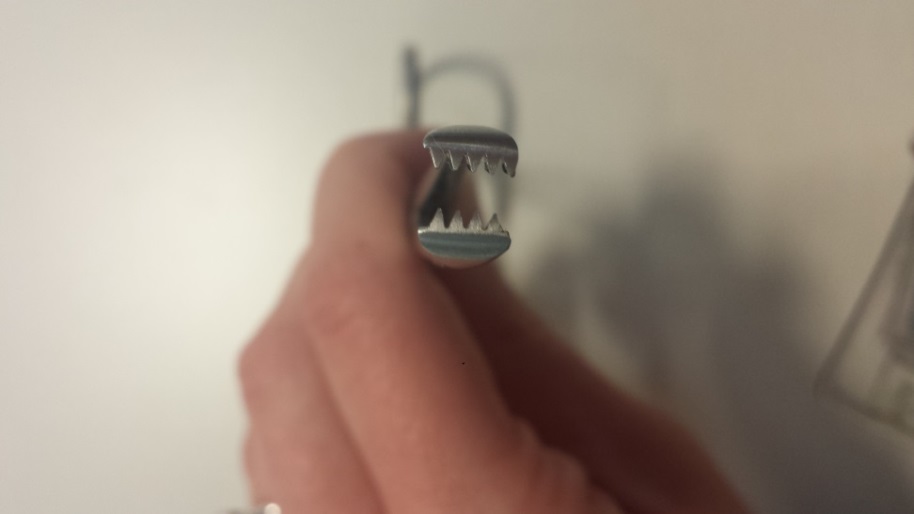 Forcep- Crile
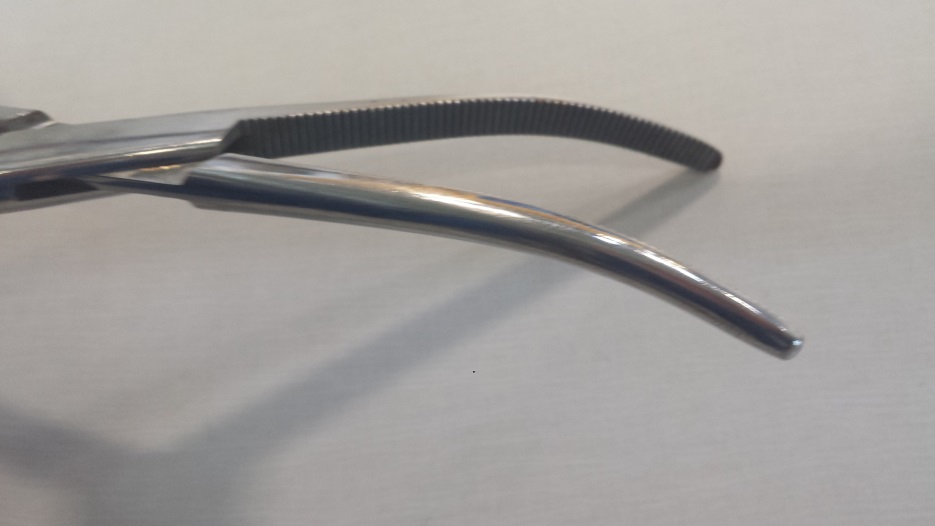 Forceps- Halstead Mosquito Hemostatic
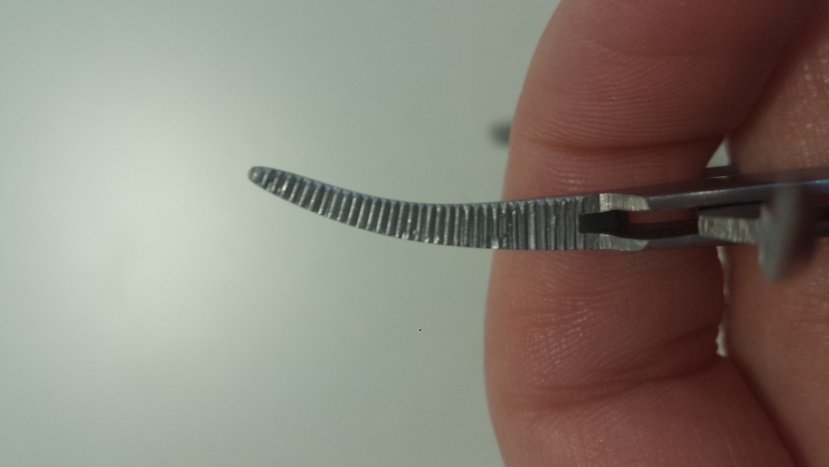 (very small)
Forceps- Kelly Hemostat
Ridges half way
Backhaus Towel Clamp
Snook Hook
Scalpel Handle
Chemical Indicator Strip
radiology personal protective equipment
Stethoscope
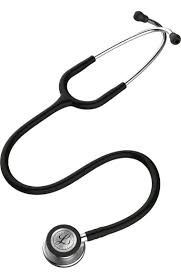 Muzzle- Nylon
Cat Bag
Surgical Drapes
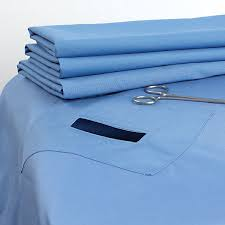